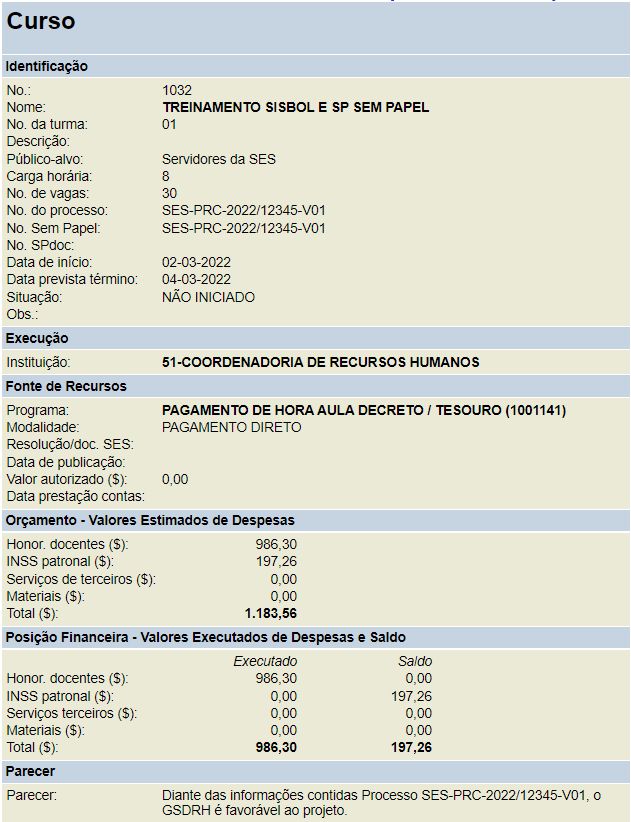 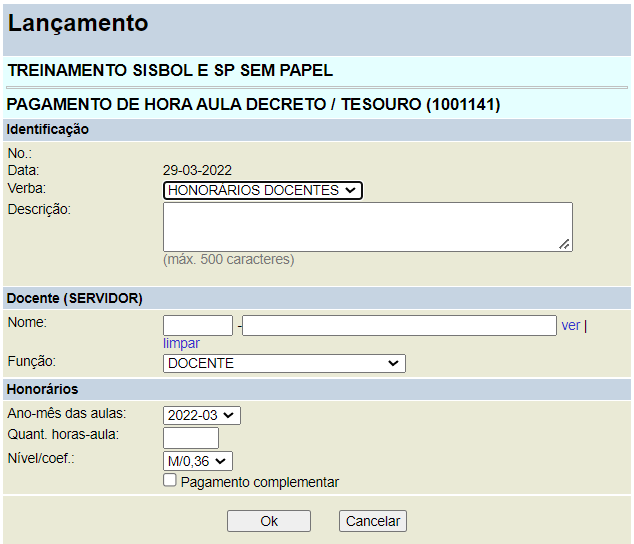 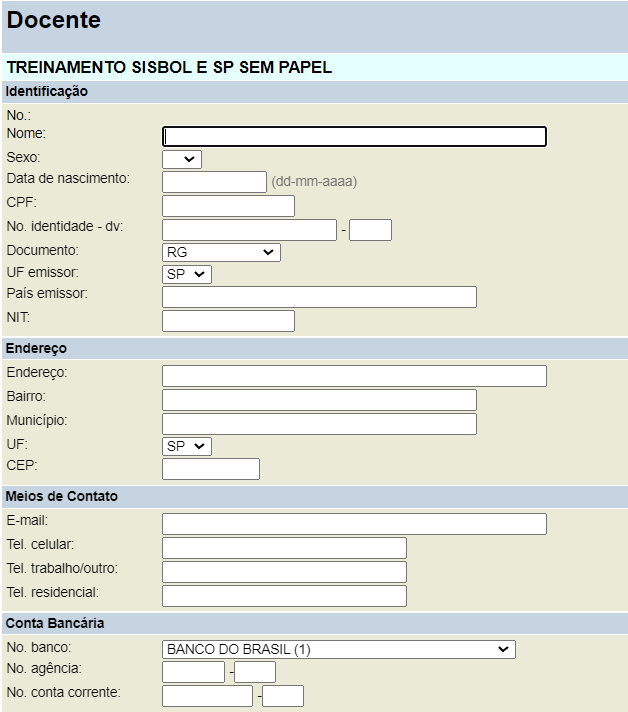 TUTORIAL 
SISTEMA PARA PAGAMENTOS DE HORA-AULA

SISBOL-FINANCEIRO
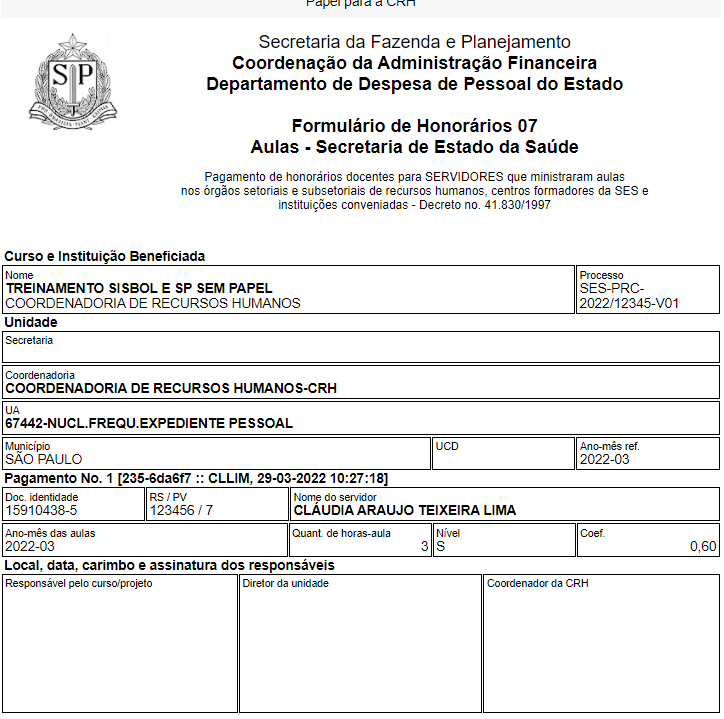 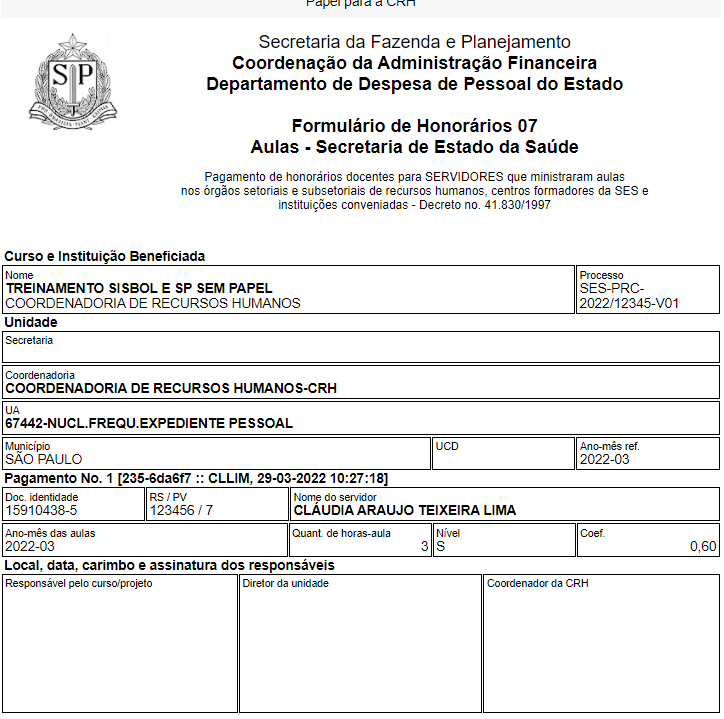 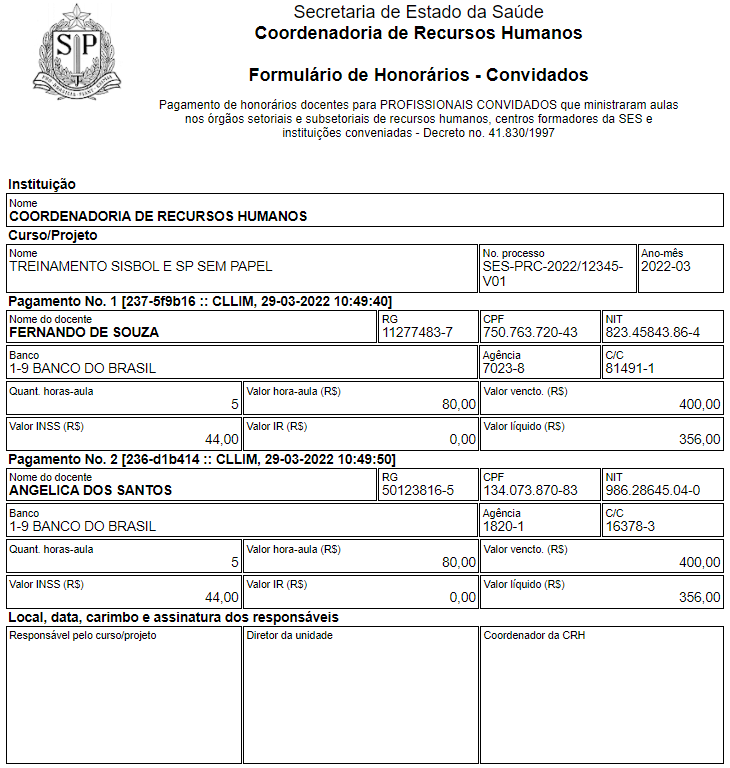 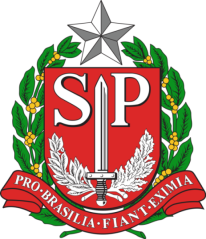 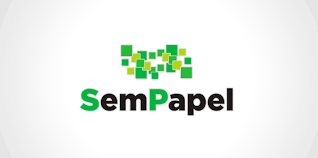 Índice
O que é SISBOL-Financeiro   slides 3 e 4

1º acesso ao Sistema SISBOL   slide 5

Demais acesso ao Sistema SISBOL   slide 6

Tela após acesso ao Sistema SISBOL   slide 7

1ª Etapa – Cadastrar o curso/projeto    slides 8 a 11

2ª Etapa  - Cadastrar  docente servidor e convidado    slides 12 a 15

3ª Etapa – Lançamento mensal das horas-aulas   slides 16 a 21

Imprimir/salvar a planilha de pagamento (impresso)   slides 22 e 23

Imprimir  demonstrativo de pagamento de docente    slide 24

4ª Etapa – Cadastro do término do curso   slides 25 e 26

Cursos cancelados ou suspensos   slide 27

Dúvidas/Contato   slide 28
O QUE É O SISBOL-FINANCEIRO
O que é SISBOL -Financeiro
O que é SP Sem Papel
Sistema criado para fazer o controle do fluxo financeiro dos projetos de capacitações pagos com recursos do Tesouro e  outras fontes de recursos.

Sistema para pagamento de Cursos e Projetos de desenvolvimento de RH (docentes, material e serviços de terceiros).

Sistema utilizado para elaborar e imprimir os formulários hora-aula.
O portal SP Sem Papel é uma plataforma corporativa para:

produção, tramitação, gestão e controle de processos / documentos digitais – utilizado para envio de processo e expediente de pagamento hora-aula.
Trabalho concomitante
Todas as ações de desenvolvimento (projetos, cursos, capacitações, etc) onde tenha pagamento de docentes deverão ser cadastradas no sistema SISBOL-Financeiro:
 https://bolsistas.saude.sp.gov.br


As informações inseridas no SISBOL-Financeiro devem ser concomitante  com o andamento do processo no Sistema SP SemPapel, desde a criação/elaboração do projeto até o seu encerramento com o Relatório de Execução Final. 


Dessa forma, deve seguir sempre as 4 etapas abaixo:
1 – cadastro do curso
2 – cadastro dos docentes
3 – lançamento mensal das horas-aulas
4 – cadastro do término do curso
1º ACESSO AO SISTEMA SISBOL
1º) Acesse o SISTEMA:
https://bolsistas.saude.sp.gov.br
2º) Faça o login com seu usuário e senha provisória enviado para seu email.
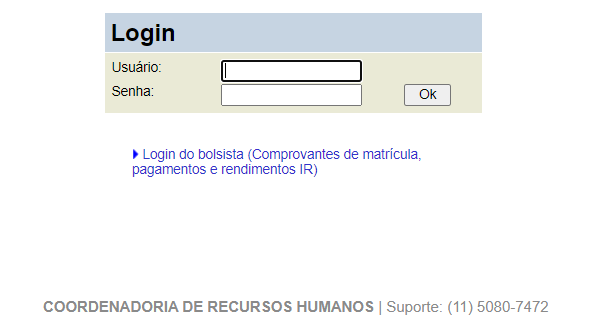 3º) Altere sua senha
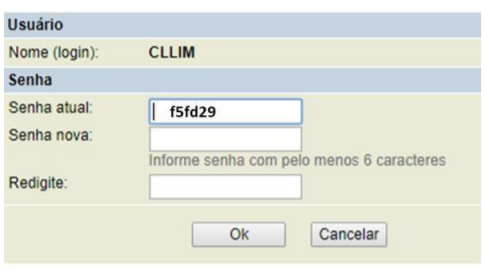 Mínimo 6 caracteres
7 dias para cadastrar a nova senha, depois desse prazo, a senha temporária expira
DEMAIS ACESSO AO SISTEMA SISBOL
1º) Acesse o SISTEMA: https://bolsistas.saude.sp.gov.br

2º) Faça o login com seu usuário e senha
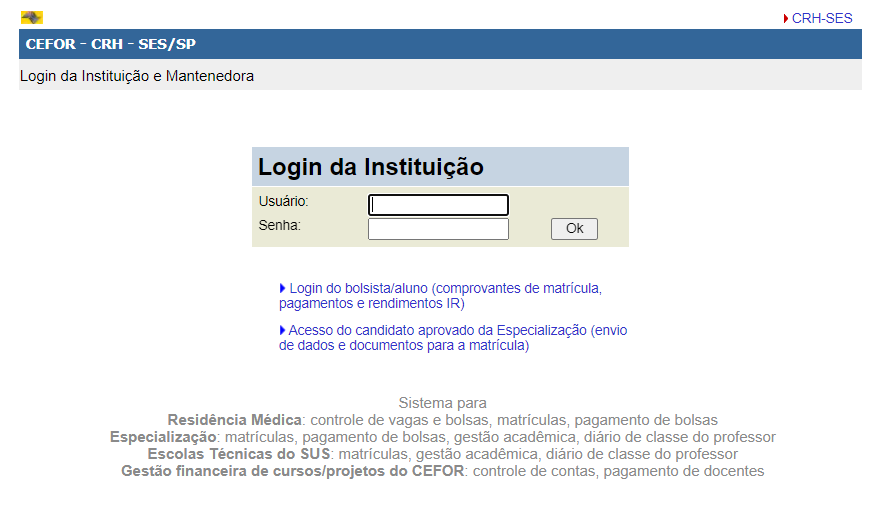 Novas senhas ou alterações  devem ser solicitadas à área responsável pelos processos/ projetos no GDRH.
TELA APÓS ACESSO AO SISTEMA SISBOL
Clique em Financeiro
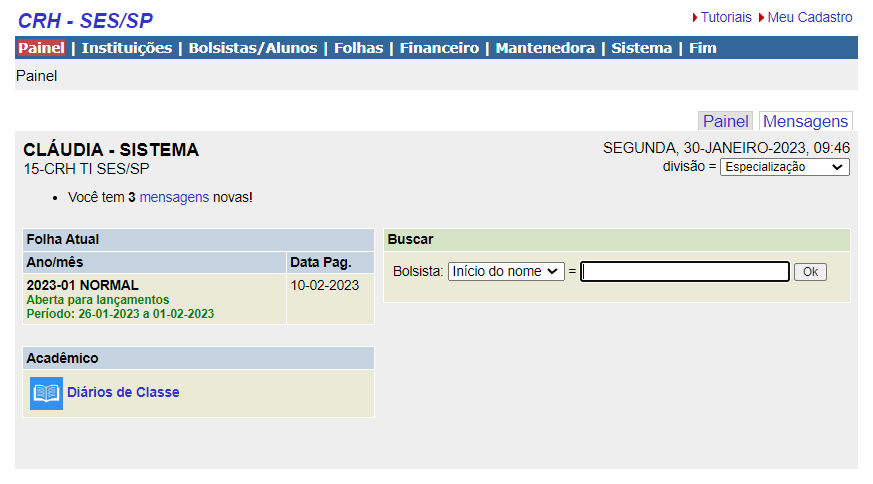 1ª Etapa - CADASTRAR  O CURSO/PROJETO
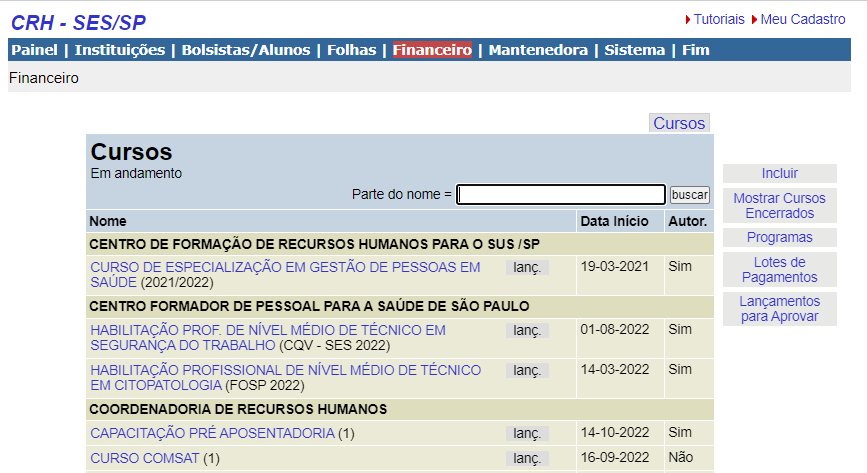 1º
Lista dos Cursos cadastrados
para
consulta e alterações
Acompanhe!
CADASTRAR  CURSO/PROJETO
2º - preencher
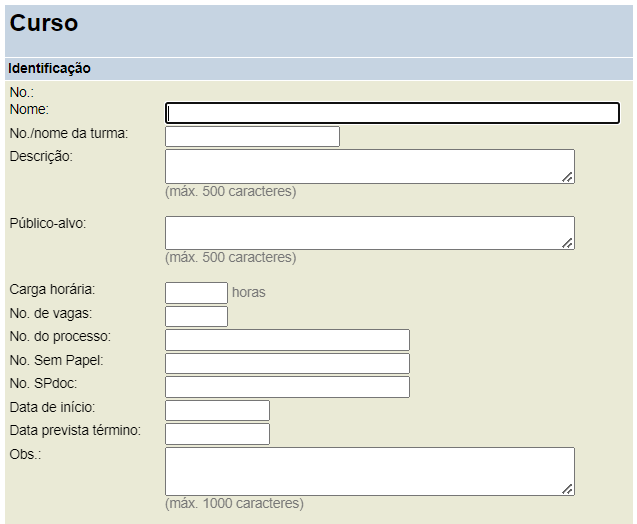 Preencher com os dados que estão no processo/ projeto
Preencher com o nº do processo  SPSemPapel
Repetir o nº do processo  SPSemPapel
campo reservado para  inserir  o Motivo da situação suspensa ou não autorizado
1 – Clique em VER,  depois clique na seta verde e selecione a Instituição  (a mesma do PROCESSO)
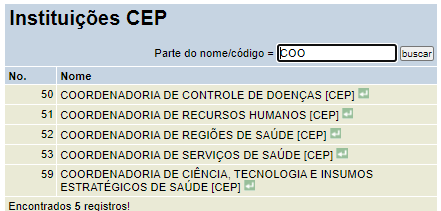 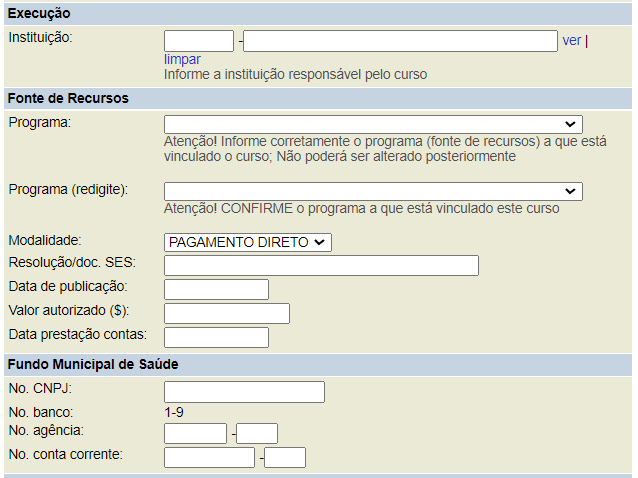 Preencher com os dados que estão no processo/ projeto
2 - Escolher a Fonte de Recursos*
3 – Redigite a Fonte de Recursos
4 –Deixar
 PGTO DIRETO
DEIXAR EM BRANCO
Caso não souber a Fonte de Recursos entrar em contato  a área responsável pelos processos/projetos no GDRH. 
NÃO INSERIR FONTE DE RECURSOS ERRADA
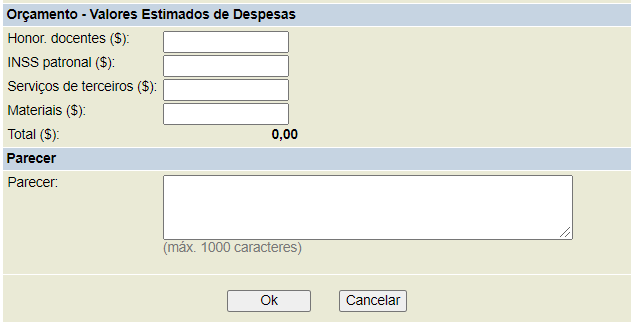 5 - Digite o valor TOTAL DE PAGAMENTO DOS DOCENTES
6 - Digite o valor dos 20% do INSS, que está no PROJETO
*
Esse campo será preenchido pelo responsável pela análise no GDRH.
Acompanhe!
7
*VALOR TOTAL DE SERVIÇOS OU MATERIAIS , somente para projetos de Educação Permanente com respectivo número de processo.
2ª Etapa - CADASTRAR  DOCENTE SERVIDOR E CONVIDADO
1º - clique em Financeiro
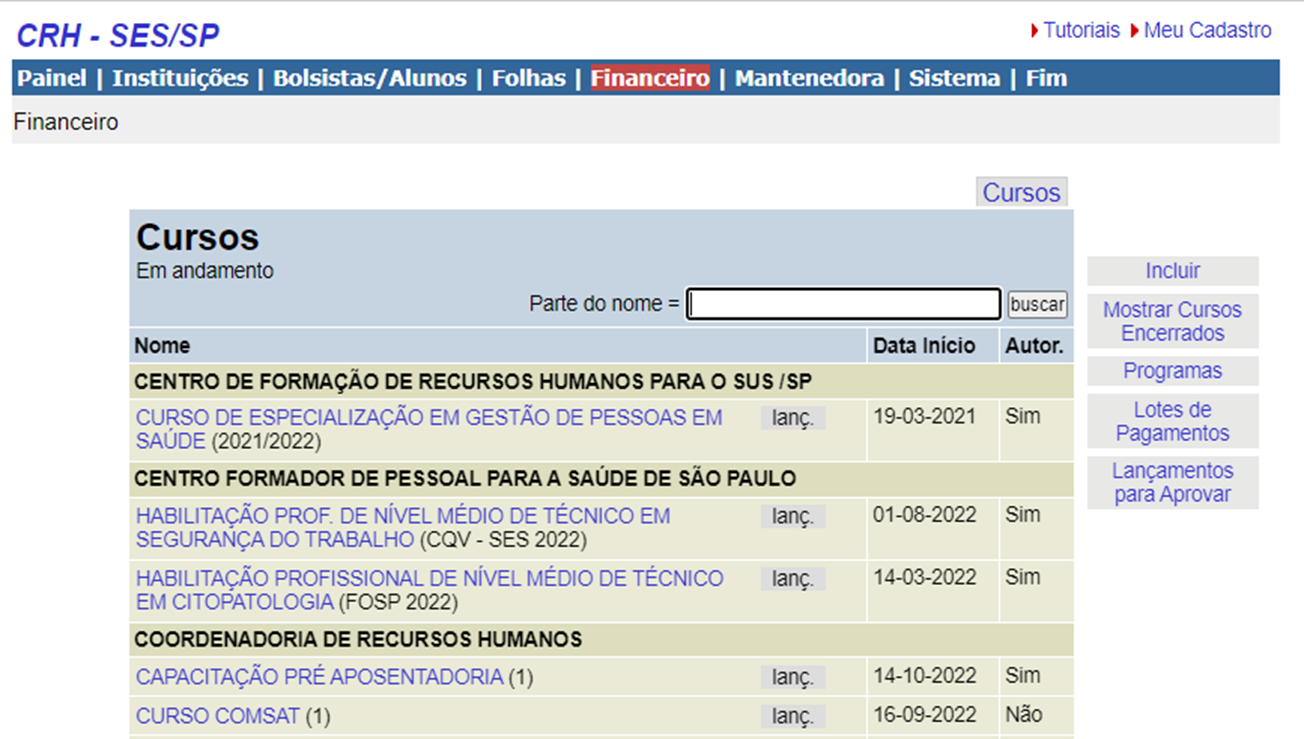 2 º - Clique no NOME DO CURSO CADASTRADO ANTERIORMENTE - ver Etapa 1
3º - Clique em DOCENTE
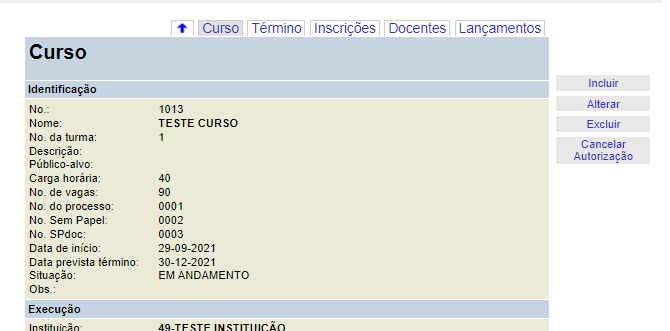 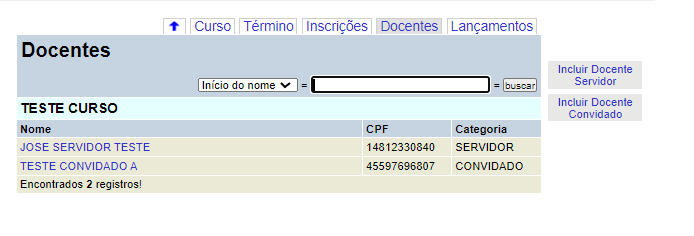 Lista dos docentes cadastrados
para
consulta e alterações
Acompanhe!
CADASTRAR  DOCENTE SERVIDOR
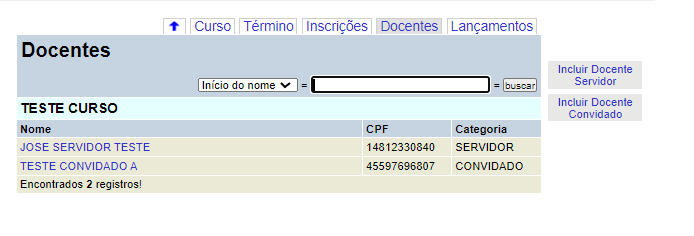 1 - clique
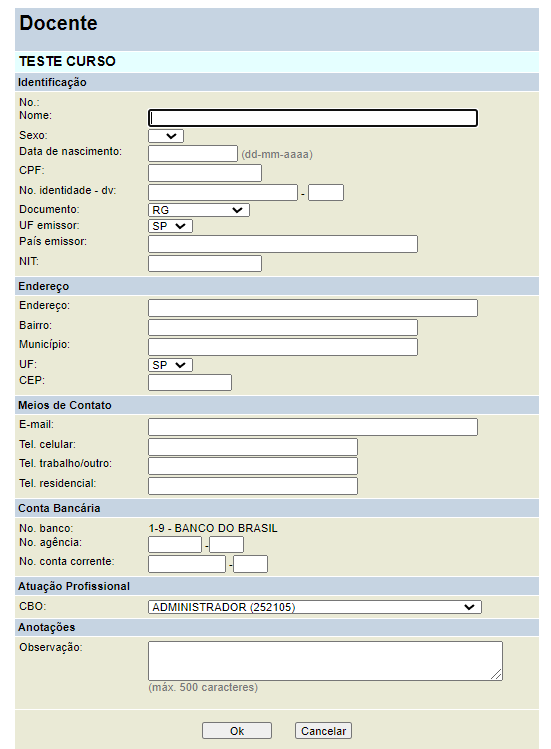 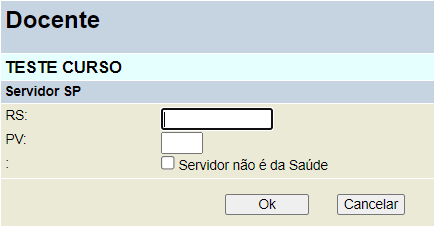 2 – digite o RS - PV
3
4 – preencher com os dados do docente
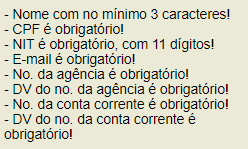 5
CADASTRAR  DOCENTE CONVIDADO
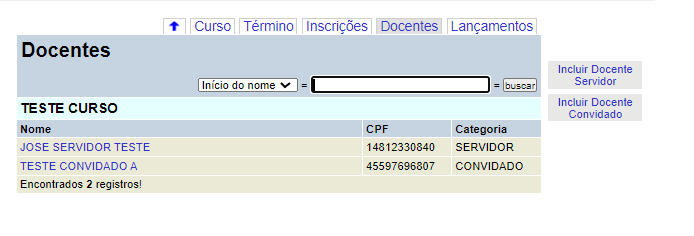 1 -  clique
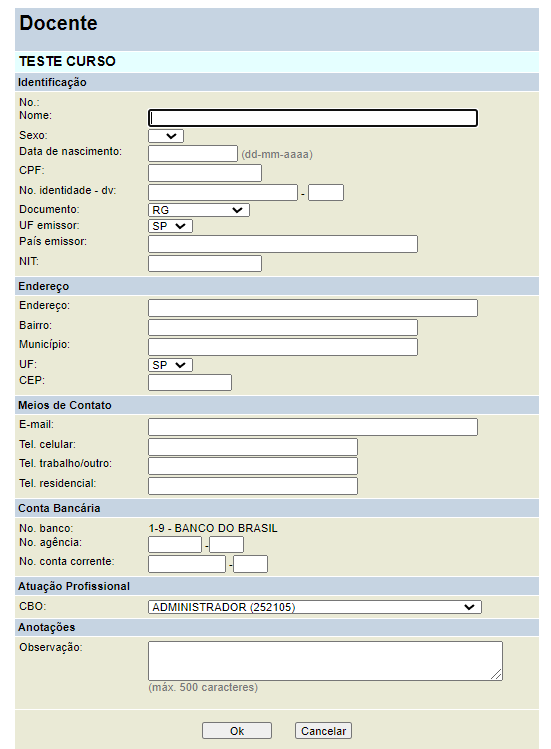 2 – preencher com os dados do docente
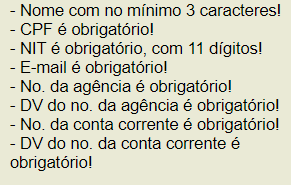 3
3ª Etapa – LANÇAMENTO MENSAL DAS HORAS-AULAS
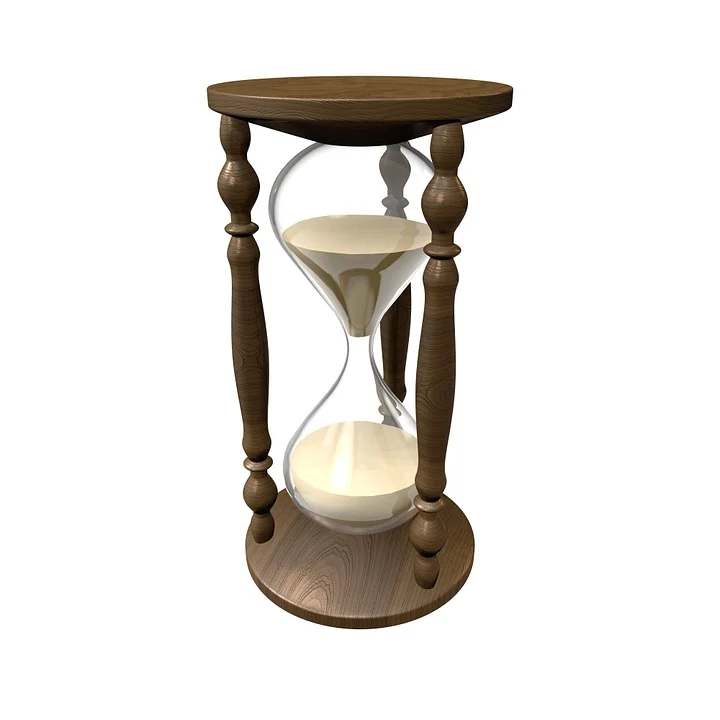 Prazo para preenchimento no sistema
e envio no SP Sem Papel para o GDRH

Do dia 20 até o 2º dia útil do mês
subsequente às aulas.
Atenção
não serão aceito expediente de pagamento hora-aula após essa data.
ficando prejudicado o pagamento do docente, 
que só será pago no mês seguinte.
* CADASTRAR  LANÇAMENTO
1º - clique em Financeiro
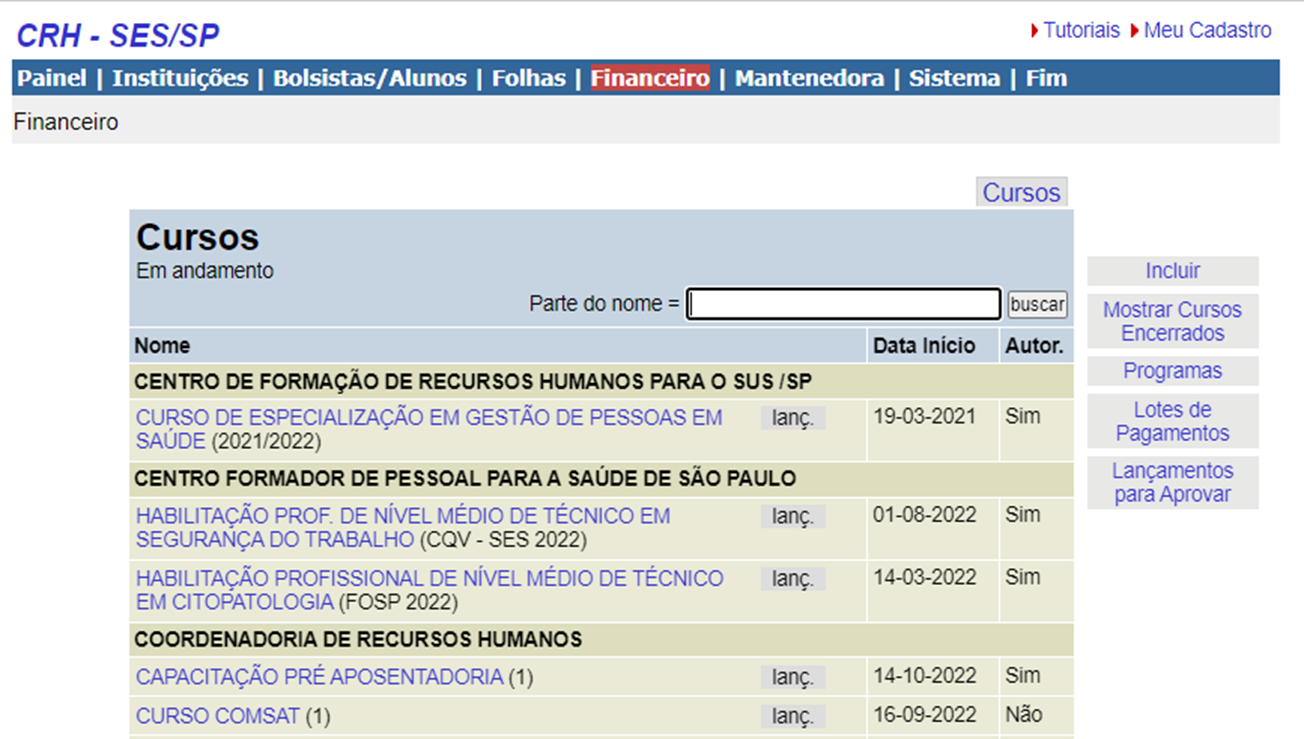 2 º - Clique no NOME DO CURSO CADASTRADO
* Esta Etapa se faz mensalmente para todos os docentes até finalizar o curso.
CADASTRAR  LANÇAMENTO
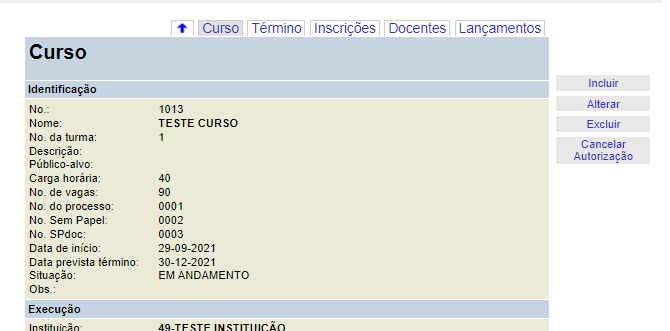 3º - Clique em LANÇAMENTO
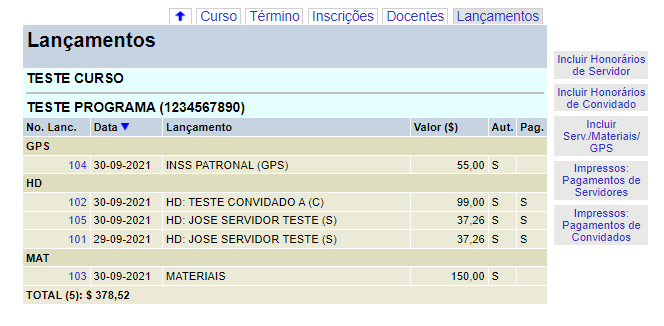 4º - Clique em INCLUIR HONORÁRIOS SERVIDOR OU INCLUIR HONORÁRIOS CONVIDADO de acordo com o tipo de docente
CADASTRAR HORA-AULA DE SERVIDOR
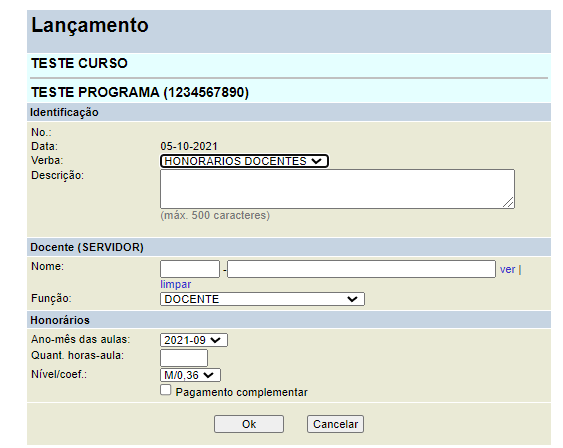 1 - Clique em VER e escolha o nome do DOCENTE SERVIDOR CADASTRADO
3 - Clique no mês/ano que as aulas foram ministradas
4 - Informe a quantidade de horas
2 - Escolher outra função – se não for Docente
5 - Escolha 0,36 para Nível Médio ou 0,60 para Nível Superior
Marque somente quando for pagamento complementar
6 - ok
CADASTRAR HORA-AULA CONVIDADO
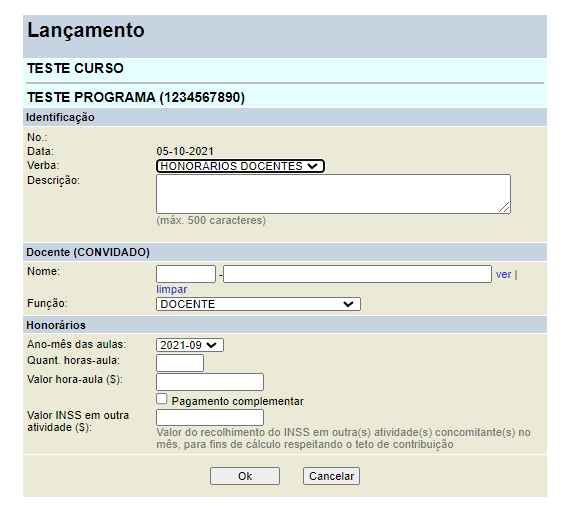 1 - Clique em VER e escolha o nome do DOCENTE CONVIDADO CADASTRADO
2 - Escolher outra função – se não for Docente
3 - Clique no mês/ano que as aulas foram ministradas
4 - Informe a quantidade de horas
5 - Informe o valor
6 - Informe o valor do INSS quando o docente trouxer holerite de outro vinculo empregatício –  LANÇAR VALOR QUE ESTÁ NO HOLERITE –  caso tenha dúvida entrar em contato com o Centro Administrativo/CRH
7 - ok
CONFERIR A PLANILHA DE PAGAMENTO (IMPRESSO)
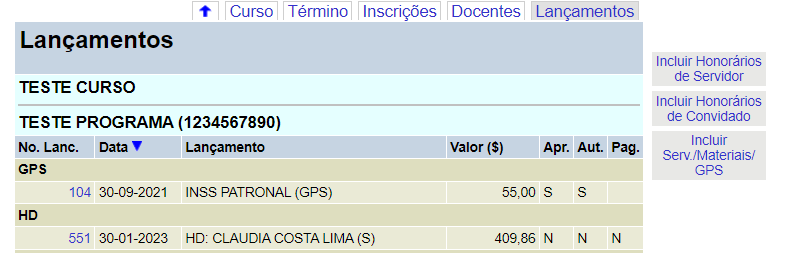 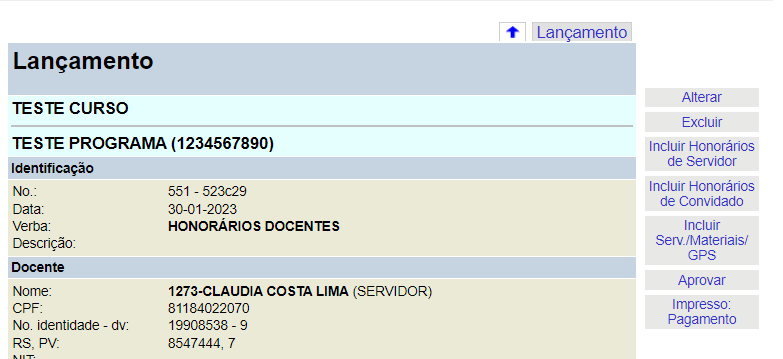 8-Clique no CÓDIGO DO DOCENTE CADASTRADO
9-Clique em IMPRESSO PAGAMENTO
VERIFIQUE  SE TODOS DOCENTES (FORMULÁRIOS DE PAGAMENTO) FORAM  IMPRESSOS E INSERIDOS NO SISTEMA  SP SEMPAPEL
1º VISUALIZAR A  PLANILHA (Impresso de Pagamento)
2º VERIFICAR SE AS INFORMAÇÕES ESTÃO CORRETAS
 3º SALVAR O IMPRESSO EM PDF
4º  IMPRIMIR E ASSINAR 
5º INSERIR NO PROCESSO SP SEM PAPEL. 

* SOMENTE SERÁ ACEITO IMPRESSOS DO SISBOL PARA  INSERIR NO SISTEMA SP SEM PAPEL.
Conferir para evitar devolução
IMPRIMIR/SALVAR EM PDF A PLANILHA DE PAGAMENTO
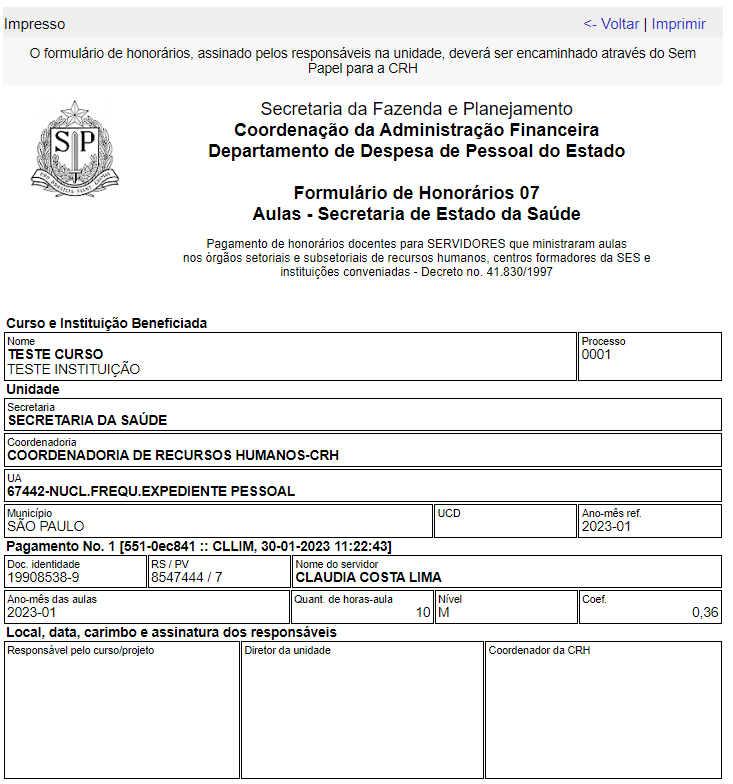 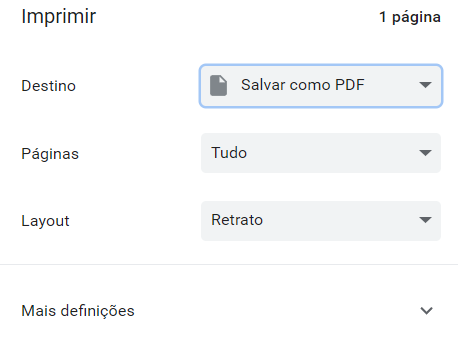 10 - Para imprimir / salvar em pdf, clique  em imprimir na tela ou no botão direito do mouse e selecione a opção imprimir em Destino selecione a opção Salvar como PDF
EVITE DEVOLUÇÃO E ATRASO NOS PAGAMENTOS DOS DOCENTES
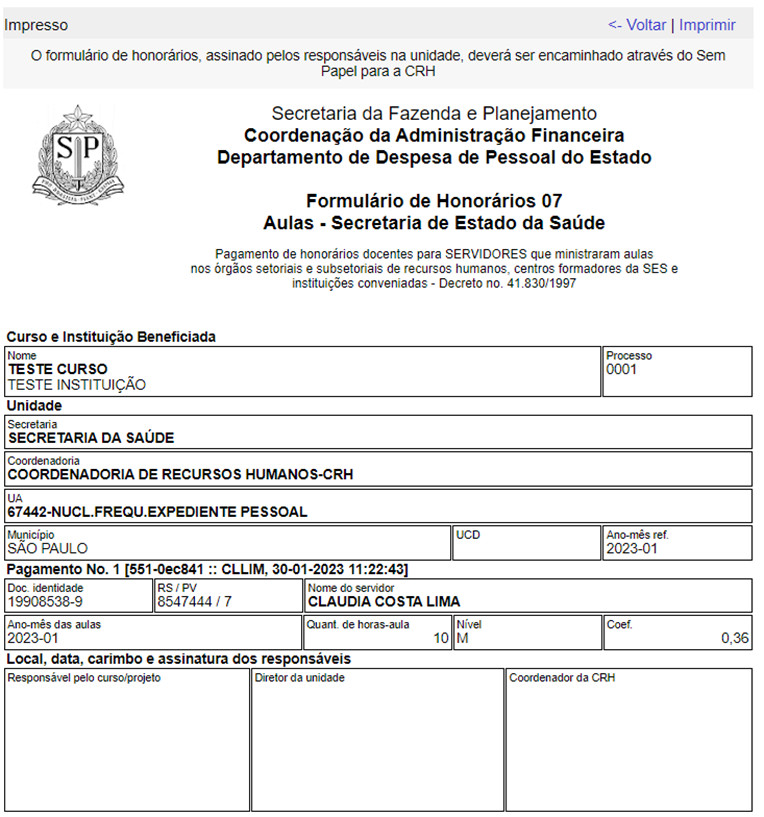 insira no SP Sem Papel todos formulários
Atender aos prazos
Cheque, verifique, retifique as informações quantas vezes forem necessárias.
Confira as informações para evitar devolução
IMPRIMIR  DEMONSTRATIVO DE PAGAMENTO DE DOCENTES
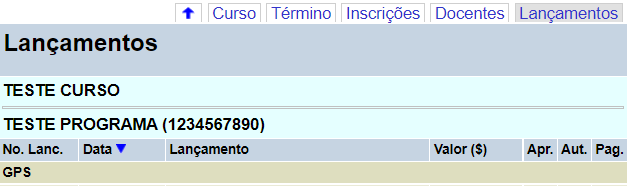 1  -  clique em lançamento
Precisa  estar marcado SIM (S)  em aprovado, autorizado e pago
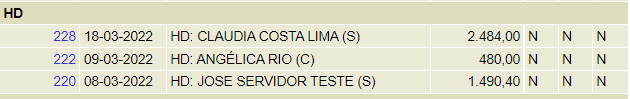 S      S      S
2  -  clique no código do DOCENTE
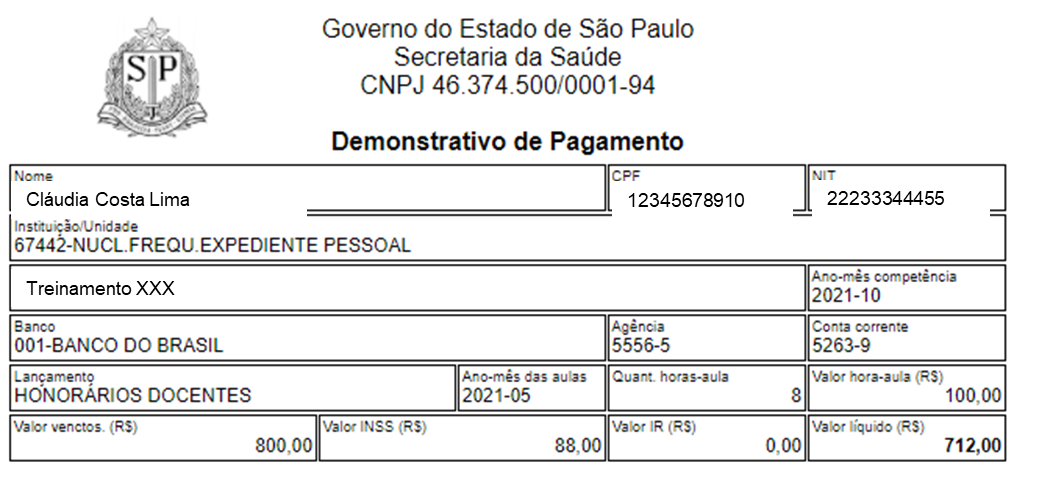 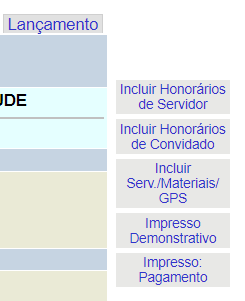 3  -  clique
4 -  imprimir ou salvar em PDF e enviar aos docentes
4ª Etapa – CADASTRO DO TÉRMINO DO CURSO
APÓS ENCERRAMENTO DO CURSO, CONCOMITANTE A ELABORAÇÃO DO RELATÓRIO DE EXECUÇÃO FINAL, PREENCHER AS INFORMAÇÕES NO SISTEMA COM  TÉRMINO DO CURSO / NÚMERO DE MATRICULADOS / CONCLUINTES / DESISTENTES
1º - clique em Financeiro
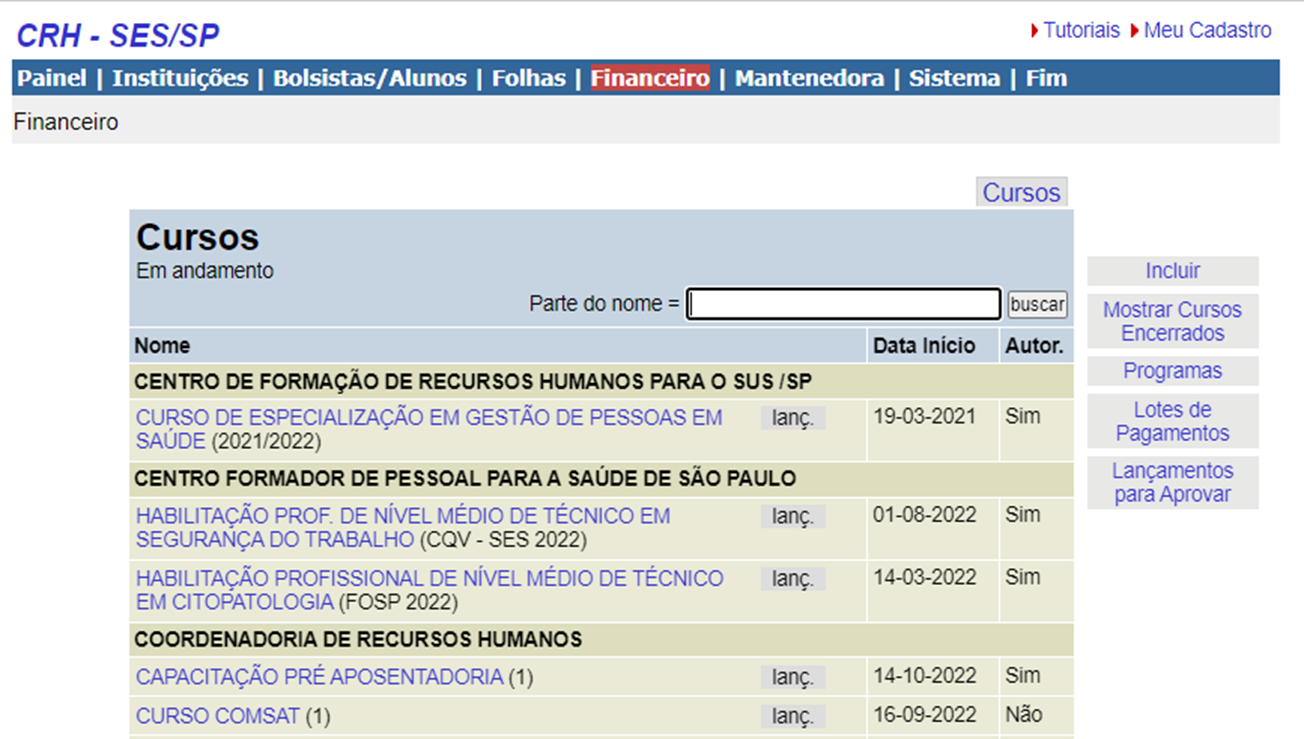 2 º - Clique no NOME DO CURSO
3º - Clique em  TÉRMINO
4º - clique em ALTERAR
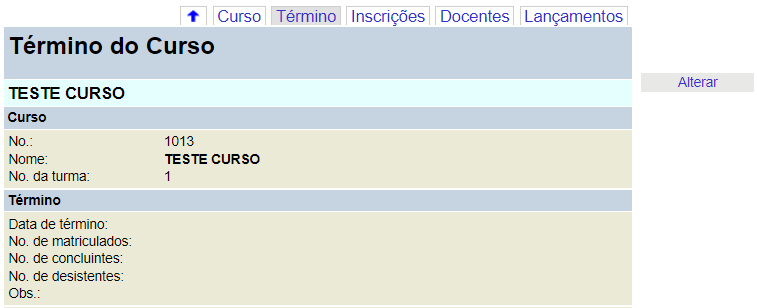 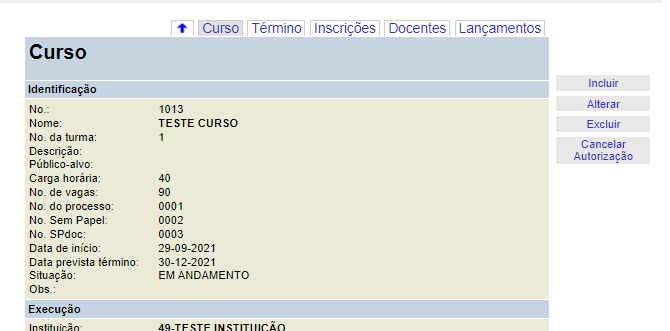 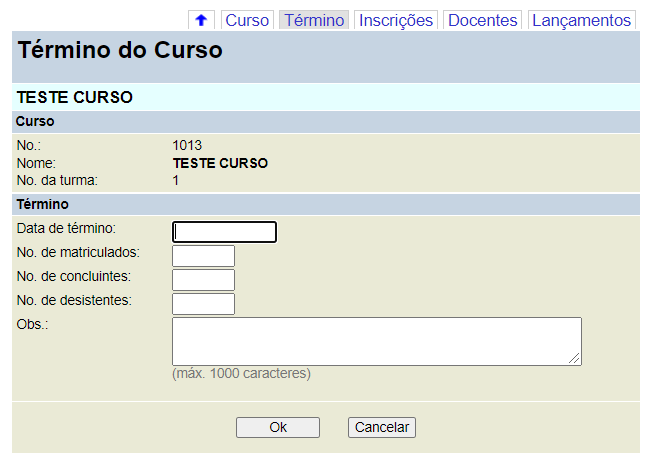 5º - preencha os campos
6º - clique OK
CURSOS CANCELADOS OU SUSPENSOS
1º Em caso de curso cancelado ou suspenso a Unidade deve encaminhar o expediente de atendimento e ofício devidamente justificado para o  Centro Administrativo - CA  via Sistema SP Sem Papel.

2º O CA recebe, altera status do curso para “suspenso” e campo “observação” informa o motivo. 

3º Tramita o processo para a área específica do GDRH para ciência, que encaminha para a Unidade demandante arquivar.
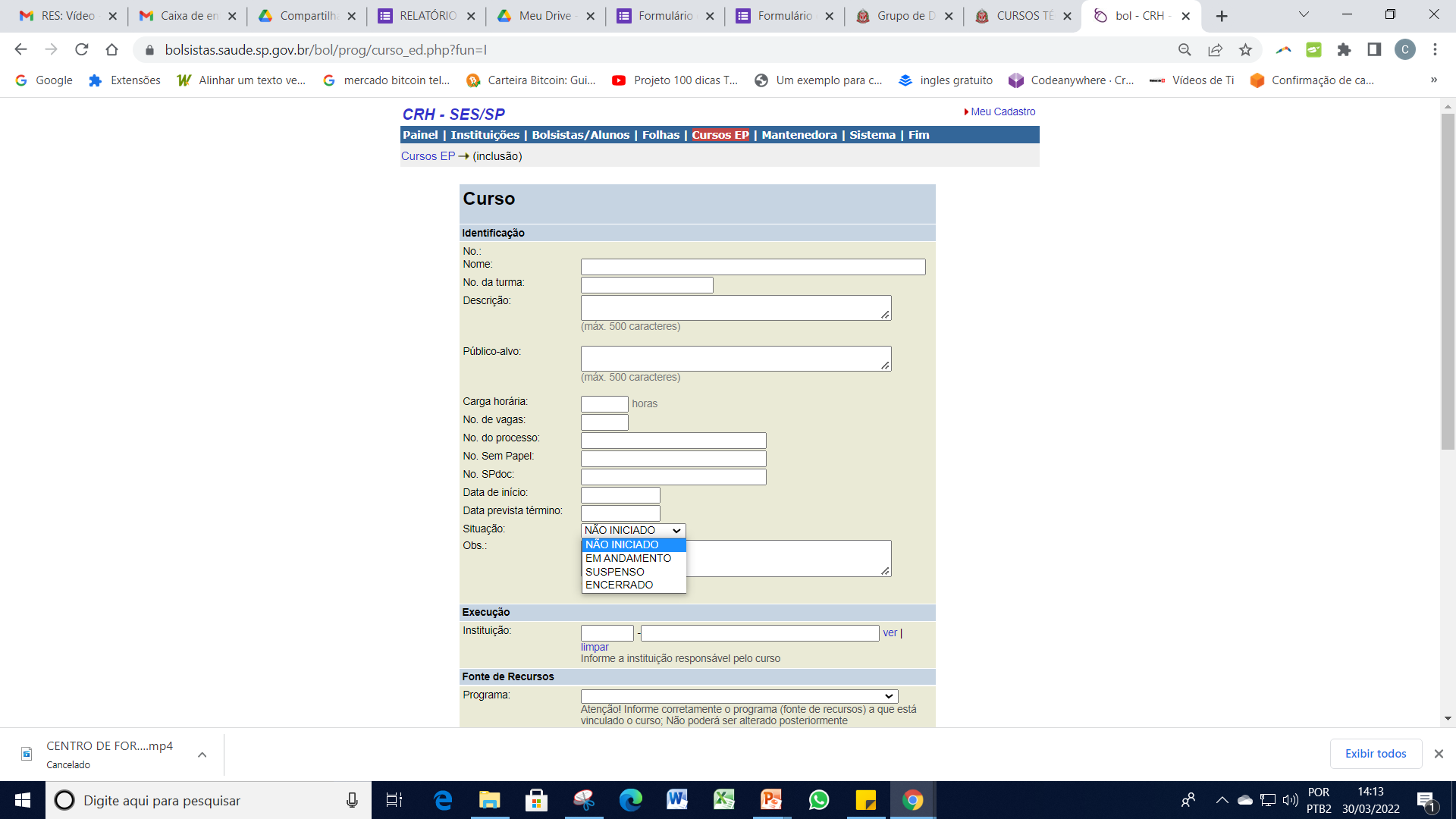 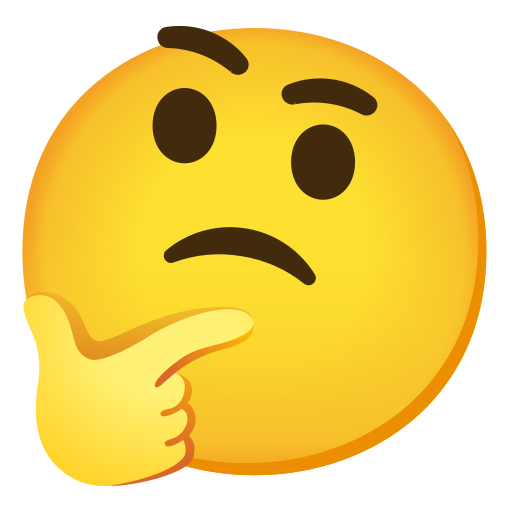 Dúvidas????
Projetos de Cursos das Unidades da SES
     Contato: Juliana do GDRH/CRH/CTeD 
     Email: juferreira@saude.sp.gov.br

Projetos de Cursos das ETSUS e CDQ/EP
     Contato: Vania do GDRH/CRH 
     Email: vferes@saude.sp.gov.br

Assunto Financeiro  
     Contato: Guilherme/Irani/Fernando do CA/CRH
     Email:  iscipioni@saude.sp.gov.br / fimamura@saude.sp.gov.br
Atualizado em fevereiro/2023